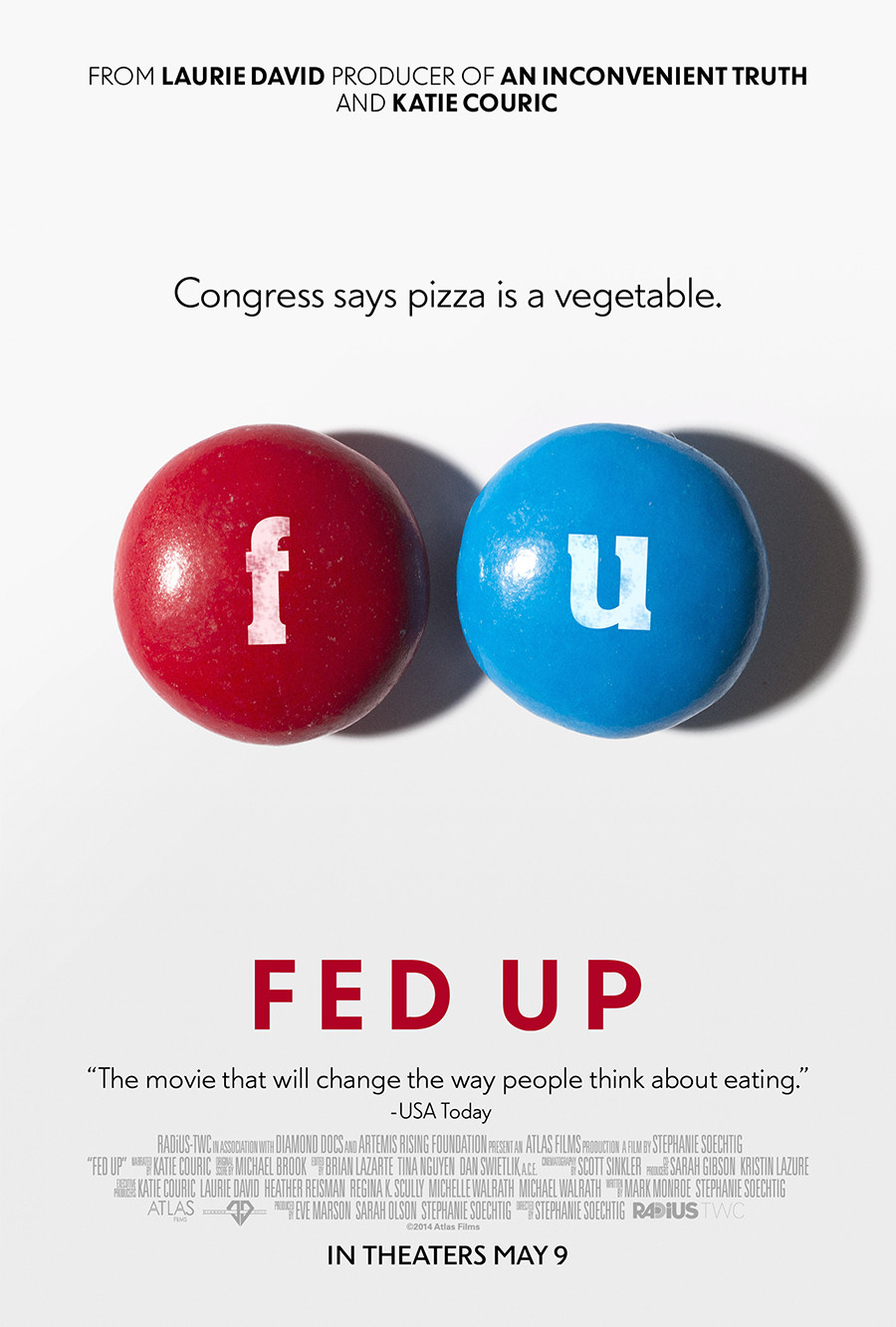 Aim: To explain the distribution of diseases of affluence and poverty
The epidemiological transition model
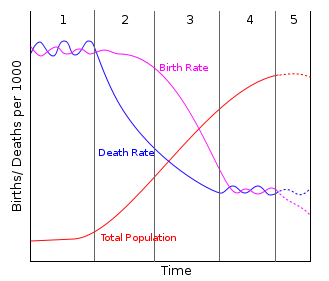 The replacement of infectious diseases by chronic diseases over time due to expanded public health and sanitation.
Define:
Infectious disease:

Chronic disease:
Can you put these statements into the correct order……….
Chronic and degenerative diseases become  major causes of mortality 
As countries develop they become more urbanized 
Lifestyle changes become detrimental to health
Less active lifestyles plus more meat, more sugar and fat in the diet
Infectious diseases are reduced
Sanitation and food supply improves-increase in standard of living
People begin to adopt habits from HIC’s
As countries develop they become more urbanized 
Sanitation and food supply improves-increase in standard of living
Infectious diseases are reduced
People begin to adopt habit from HIC’s
Less active lifestyles plus more meat, more sugar and fat in the diet
Lifestyle changes become detrimental to health
Chronic and degenerative diseases become  major causes of mortality
Some vocab
Prevalence          
non-communicable disease         
incidence             
communicable disease 
vectors
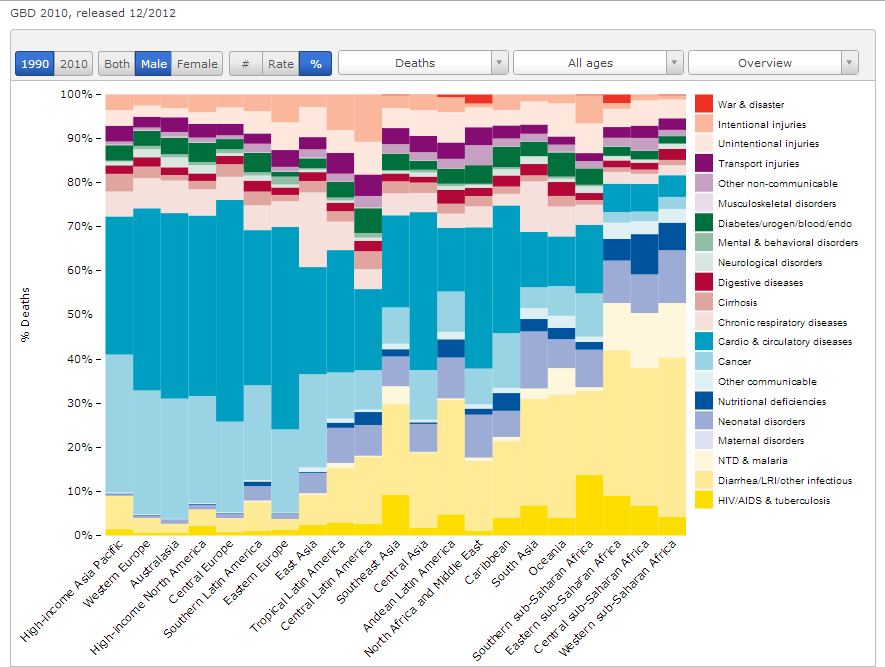 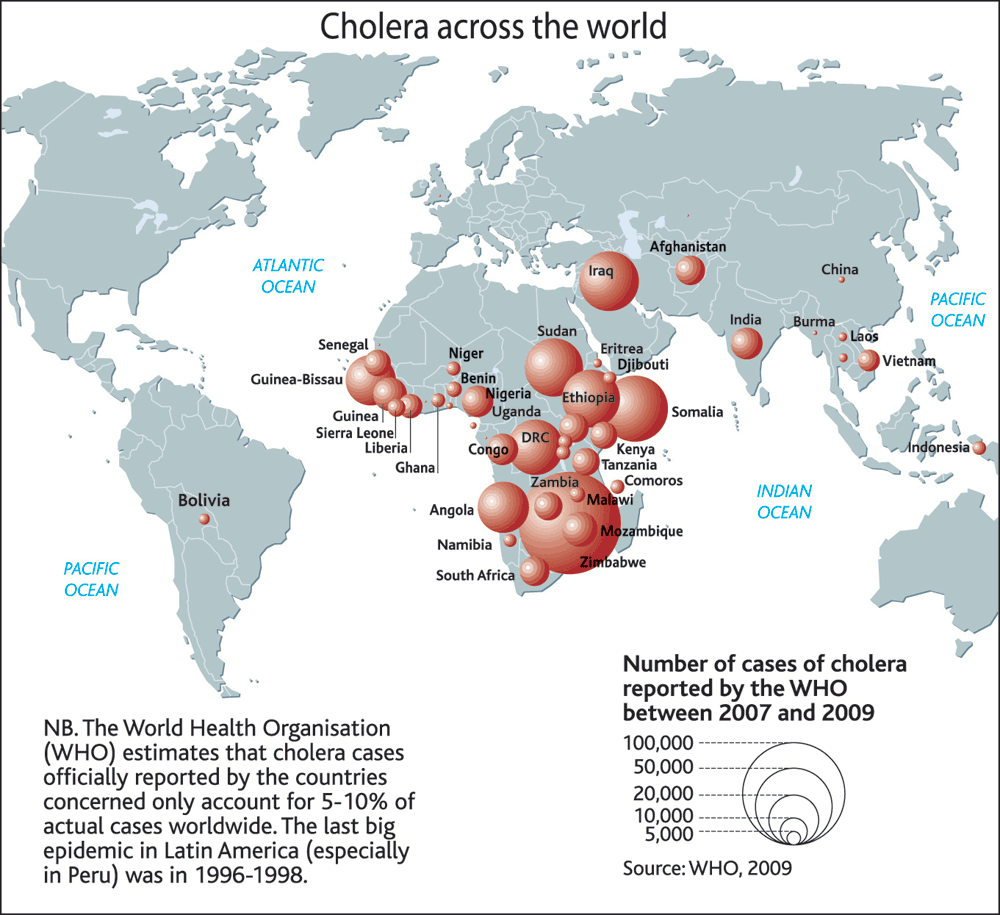 Explain the global distribution of cholera (6)
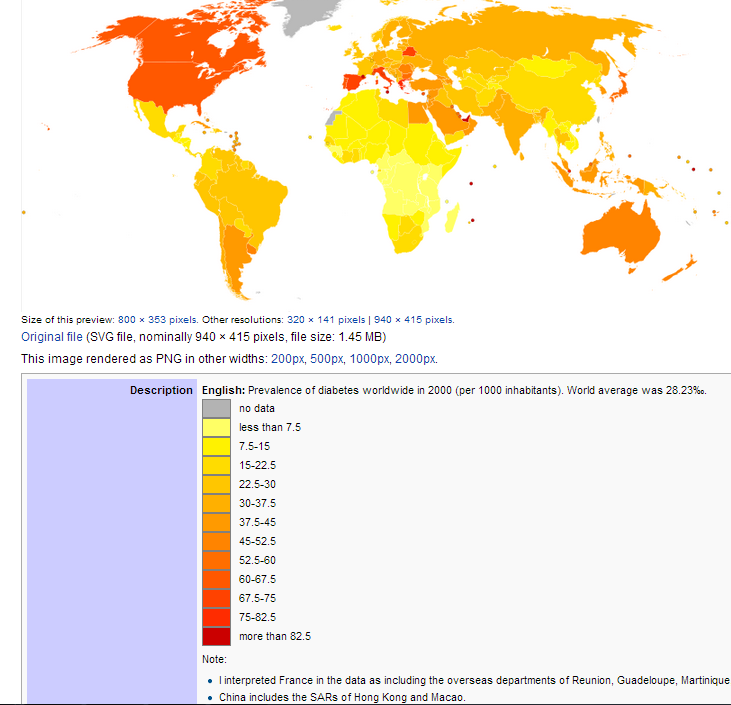 Explain the global distribution of diabetes (6)